Gas Transmission Access:Second Revised Draft GTAC Release
9 November 2017
First Gas / Presentation
Agenda
Purpose: highlight significant issues considered and changes made from September draft GTAC 
Help stakeholders consider whether priority issues have been addressed, and what further mark-ups and submissions (by 23 November)

Agenda:
Recap on where we are in process and next steps from here
Review main points made in first round of mark-ups and submissions, and how these have been reflected in changes made by First Gas
Note: a more comprehensive list of issues made in submissions and First Gas’ response is available on the GIC website
2
Materials released
The following documents have been released:
Second revised draft GTAC (clean)
Second revised draft GTAC (marked up against September release)
Summary of points made in submissions and First Gas’ response
Second revised draft GTAC (marked up in table format explaining changes)
Second revised draft GTAC (clean in table format for further mark-ups)
This presentation
3
Approach for final round of GTAC negotiation
We are here
Release of revised draft GTAC(11 September)
Focused sessions on selected topics(21 & 28 September)
Submission of GTAC to GIC for review (8 December)
Complete GTAC draft released for consultation and negotiation (10 August)
GIC complete review (by 23 March)
Release of second revised draft GTAC(3 November)
Workshop on revised draft GTAC(15 September)
GIC releases Preliminary Assessment (22 December)
2-day workshop(24-25 August)
Submissions on GIC Preliminary Assessment due (23 February)
Final mark-ups on second revised draft GTAC due(24 November)
Stakeholder mark-ups and submissions on revised draft GTAC due(9 October)
Initial run through session(17 August)
Telecon Q&A session(31 August)
Aug 2017
Mar 2018
Feb 2018
Dec 2017
Sept 2017
Oct 2017
Jan 2018
Nov 2017
Allow stakeholders further opportunity to address any unresolved issues (including issues raised by other parties prior to submission of final GTAC)

Ensure provisions of GTAC are well-understood before inviting mark-ups

Enable further revisions to be made to better achieve intent and eliminate ambiguities
Allow stakeholders to propose improvements and highlight any remaining concerns
Allow time for First Gas to review proposed changes and submissions
Allow stakeholders to review changes made following first round of mark-ups and obtain legal review/mark-ups
Allow time for First Gas to finalise the GTAC before submitting to GIC



* See GIC paper “Proposed approach to GTAC assessment” for further details on this stage

4
GTAC Development Funnel
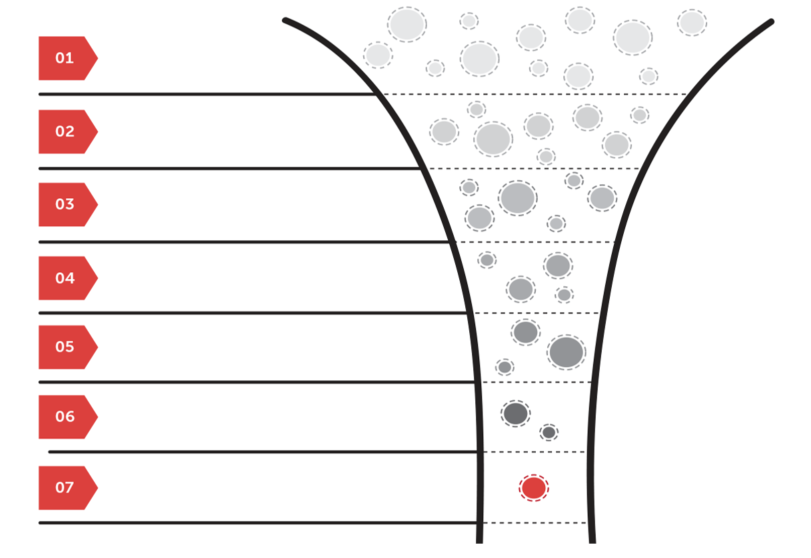 Role of GIC and First Gas
SCOP1 (September 2016)
Regulatory objective
Scope: what sits inside v outside
Use of OBAs
Access product options
GTAC objectives
Structure and process of nominations
Relationship between GTAC, TSAs, ICAs
SCOP2(November 2016)
Use of zones
Non-standard agreements
Intended pricing approach
Rebate of PR charges
Balancing incentive fees (no auto cash-outs)
Offer P&L
Emerging Views(May 2017)
Incentive charges (overrun only)
Nominations to points
Code change
PRs via auctions
Definition of zones
Interruptible load contracts
Agreed Hourly Profiles
Complete Draft GTAC & Trello(August 2017)
TSO discretion
Indicative pricing
Incentive charges (overruns/underruns)
Difficult Day balancing
Allocation method (D+1, pro-rata on nominations)
Revised Draft GTAC(September 2017)
RPO definition
Extra nominations cycle
FG veto of code changes
Force majeure definition
OFOs (Shippers v interconnected parties)
Intra-day status of PRs
Second Revised Draft GTAC(November 2017)
Hierarchy of responses to congestion
Common ICA terms (TTP, OFOs outage notices)
Final GTAC Sent to GIC
(December 2017)
Overrun / underrun incentive rebates
Running mismatch tolerance and rebates
5
Some comments on process to finalise GTAC
First Gas and industry have put considerable time and effort into developing the GTAC
GIC will evaluate whether the GTAC is materially better than the existing codes (VTC and MPOC) in achieving the objectives of the Gas Act and GPS
We are not taking the outcome of that evaluation for granted:
We have carefully considered workshop actions, Trello questions, and mark-ups and submissions on the revised draft GTAC
We have evaluated concerns and proposed changes on their merits
We believe that the GTAC has improved as a result of this process of engagement and we look forward to further suggestions on the second revised draft GTAC
We are giving this our best shot and intend to submit the GTAC to GIC by 8 December – if the GIC is unable to conclude that it is materially better then we will accept that outcome and look to move forward constructively in 2018
6
Update on parallel IT procurement process
First Gas has received proposals from 6 parties looking to provide the IT system required to administer GTAC transactions and information exchange
We are working through the proposals, but the quoted prices are consistent with our expectations and budgets and the software aligns with our service expectations
Shippers and interconnected parties are assisting in our evaluation of the different products through a User Reference Group, by:
Attending half-day product demo sessions from 5 of the 6 bidders
Reviewing products and services offered in proposals
We remain on track to select a preferred provider before the end of 2017
Proposals confirm that “go live” of 1 October 2018 is achievable, with functional specifications and fit for purpose confirmation as per approved MPOC change
7
Teaser
Note: This  display is for illustrative purposes only and does not indicate final vendor selection.  The way these elements are displayed will differ in the final product.
Custom profiles with pre-set permissions and dashboards
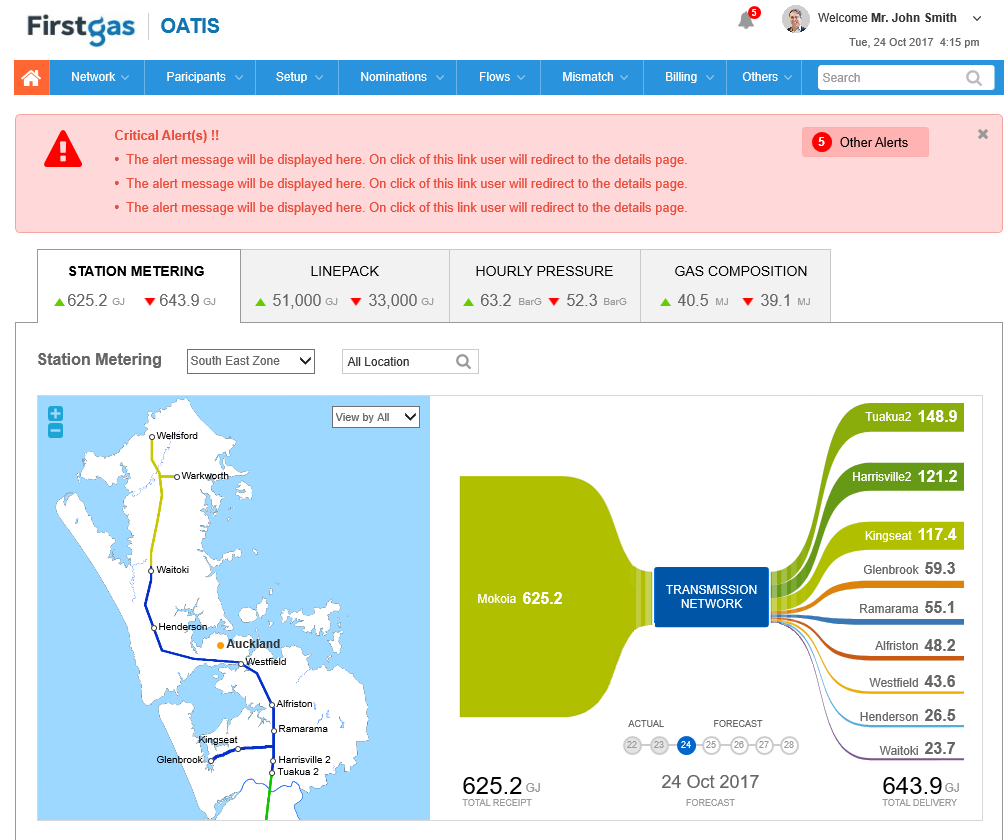 Standard drop-down menus for full range of GTAC functions
Full text search
Alerts notifying user of specific actions required or relevant events
Real time system information
Full colour-coded zonal system map, with click-through to delivery points and receipts points
Visual representation of gas injections and withdrawal (linked to map)
Drill down to key statistics at zones and points (quantities, pressures, events, etc)
Summary of action gas flows and upcoming forecasts (based on nominations)
8
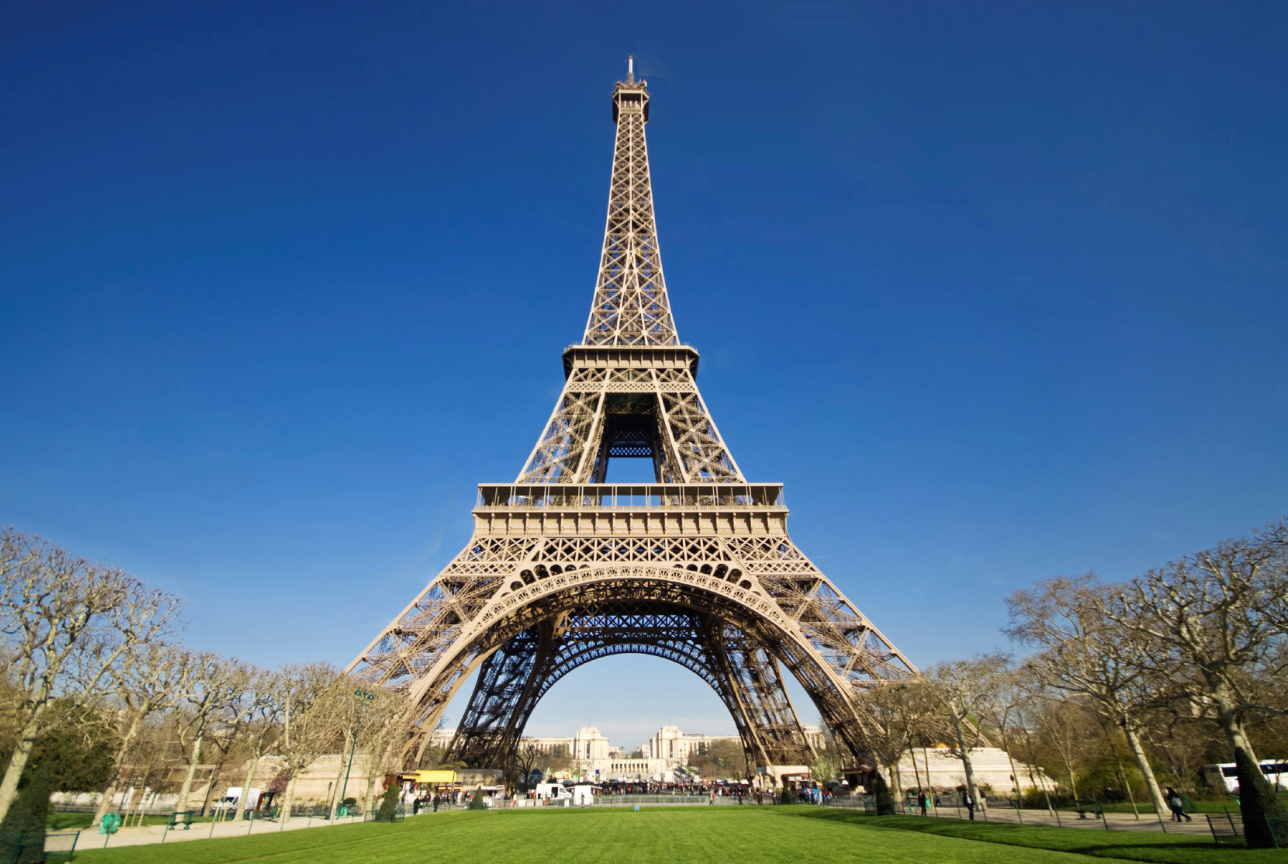 9
Themes / comments from submissions and mark-ups
Overall objectives
Workability
Certainty v flexibility
During transition to GTAC
Once GTAC is in force
Status of interconnected parties, especially at receipt points
Need to change design of Priority Rights product
Consistent approach to pricing products and incentives
10
Objectives should be inserted into GTAC
MGUG suggested objectives/purpose statements for each section
Nova suggested an overall reference to Gas Act and GPS for:
Interpreting GTAC provisions in the event of ambiguity
Code changes

We have adopted Nova’s suggestion:
Fits best in section 1.2 on code interpretation
Doesn’t just apply in event of ambiguity (i.e. is a tool to help guide GTAC interpretation more generally)
Should also alleviate other concerns raised:
That existing regulatory controls are inadequate (Shell)
That further documents issued might deviate from industry objectives (e.g. PR auction rules, interconnection policies)
11
Workability
Concerns raised about “workability” of GTAC provisions
Unclear whether this means:
GTAC as drafted will not work (i.e. will break on day one)
GTAC as drafted may not work (i.e. we will need to wait to find out and may need fix up change requests)
GTAC as drafted may not achieve desired objectives (i.e. further thought will be required to calibrate incentives to achieve right behaviours, provide additional tools) 

Have provided greater clarity on some issues relevant to workability:
Definition of DNC, MDQ, MHQ
Relationship between DNC and Supplementary Capacity
Confirmed continued ability to use D+1 allocations under GTAC
Refined approach to OFOs
12
Certainty v flexibility – during transition to GTAC
13
Certainty v flexibility – once GTAC is in force
14
Status of interconnected parties, especially at receipt points
Concern that GTAC has adopted a contractual framework that does not specify all of the terms of interconnection (Shell and Methanex)
Specific concern that this could lead to divergent approaches and lack of privity on important issues such as:
TTP
OFOs

Contractual framework reflects decision made following SCOP2 paper
Provisions added tosection 7 for:
TTP
OFO
Information onoutages
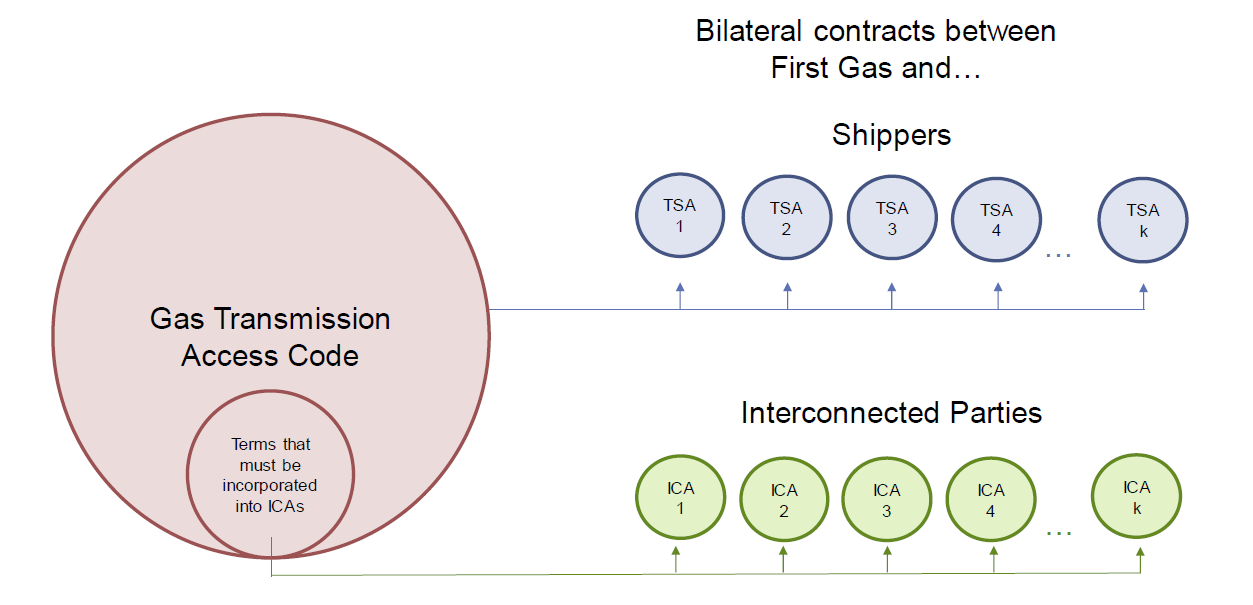 15
Need to change design of Priority Rights product
Concerns raised (predominantly by Trustpower) that PRs:
Reclassify firm access as non-firm access
Are without comparators internationally and are therefore untested
Should not try to be an operational management tool
Expose households to unmanageable risk and deviate from the priority order that applies during critical contingencies
Create market power issues that need to be mitigated
16
Need to change design of Priority Rights product
GTAC three-step process for dealing with Congestion:
Step One: Identify (capacity modelling for AMP ahead of 30 Sept release)
Prior to any Year First Gas will, using the best information available to it at the time (including capacity information from its most recent Asset Management Plan), use reasonable endeavours to identify any Delivery Point likely to experience Congestion during that Year and in what periods of that Year (section 3.4).
Step Two: Manage
Invest
New investment in the Transmission System is both technically and economically feasible (section 3.4(a))
Interruptible Load in accordance with this section 3 is available (section 3.4(b))
Interruptible Load
Priority Rights (PRs) will need to be utilised (including where the new investment referred to in this section 3.4(a) cannot reasonably be implemented in time) (section 3.4(c))
Priority Rights
17
Need to change design of Priority Rights product
GTAC three-step process for dealing with Congestion:
Step Three: Operationalise rights
Call on interruptible capacity (section 10.3(a)(ii))
Approve nominations backed by PRs, with pro-rata curtailment of remaining nominations (section 10.3(a)(v))
18
Consistent approach to pricing products and incentives
Concerns raised about:
Throughput fee
Rebate of incentive charges
Rebate of balancing charges

Agreed to remove throughput fee
Agreed to rebate incentive charges (daily overruns, daily underruns, hourly overrun, overflow charges) in the same way as PR revenue
This does not fundamentally change who benefits from the rebates, but recycles the funds sooner and avoids the need for First Gas to forecast overrun/underruns
Agreed to rebate balancing charges to all parties that pay them (Shippers and OBA parties)
19
Conclusion
GTAC continues to improve
Significant majority of substantive design choices have now been resolved
Still work to do before final GTAC is submitted to GIC on 8 December
Parties can submit second (and final) round of contract mark-ups on 24 November
First Gas will consider these before finalising the GTAC and submitting to GIC for review on 8 December
20